Seminario Regional sobre Regulación y Supervisión de Seguros IAIS-ASSAL-Superintendencia de Seguros de la NaciónBuenos Aires, Argentina, Noviembre 2011Panel:Estrategias Cuantitativas y Cualitativas para la Evaluación y Administración del Riesgo  Tomás Soley PérezIntendente General de Seguros
Temas a tratar
Antecedentes
Ley Reguladora del Mercado de Seguros (Ley 8653), 07/08/2008
Monopolio estatal del mercado asegurador durante 84 años.
Ausencia de supervisión sobre bases técnicas de administración de riesgos.
Apertura del mercado de seguros
Ley se firma en el contexto del  CAFTA-DR, con acuerdos específicos en materia de seguros.
Creación de la Superintendencia General de Seguros, con competencias de regulación y supervisión sobre el INS.
Situación actual
Panorama general apertura
Primas Directas
US$ 617 millones (Oct 2011)
Crecimiento US$ (Oct 2010-Oct 2011): 7%				Primas/PIB (Dic 2010): 2%
94% INS (Oct 2011)								Primas per cápita (Dic 2010): US$163
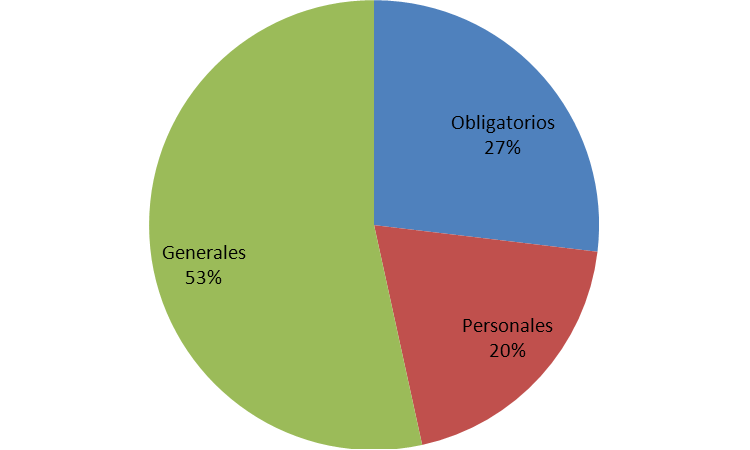 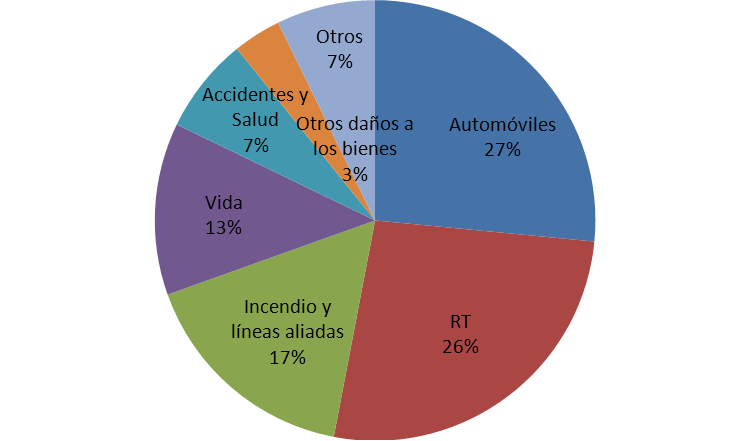 Indicadores sostenidamente crecientes, pero comparativamente bajos…
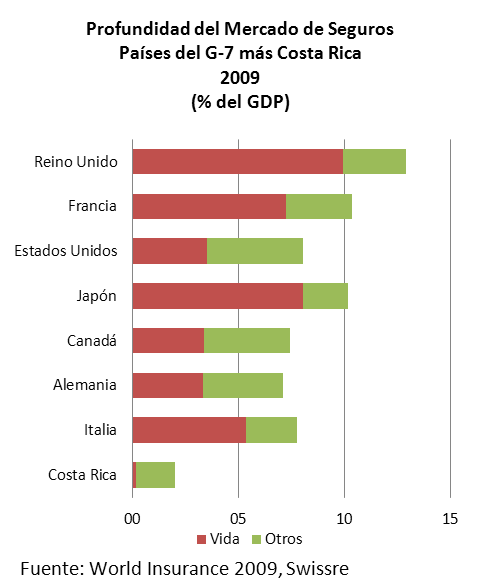 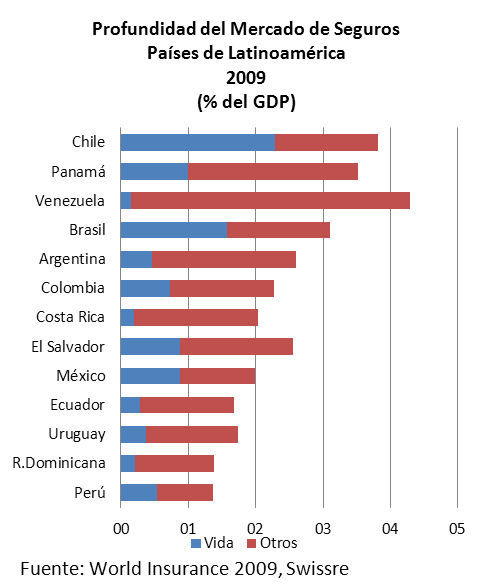 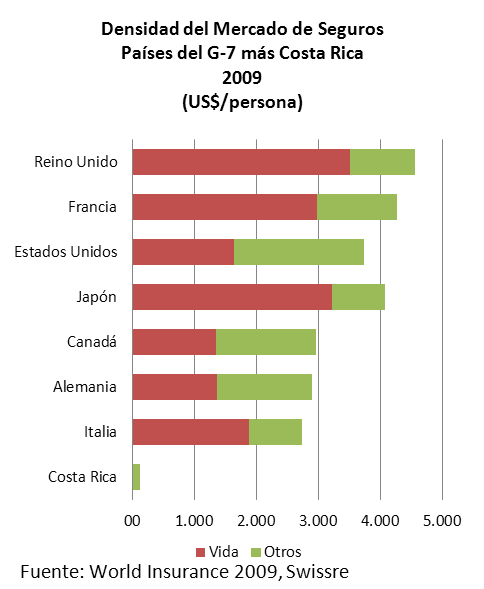 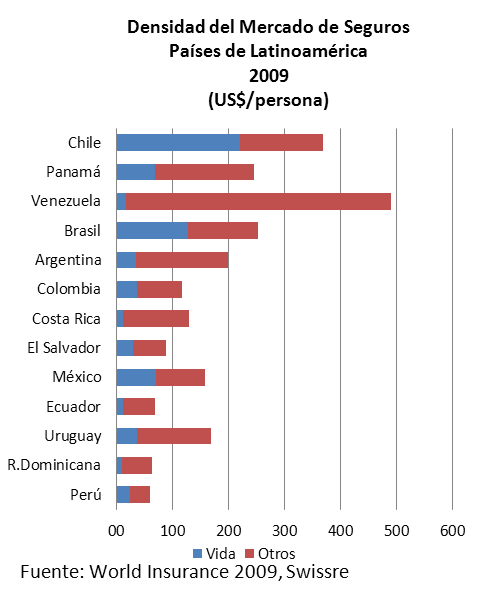 Atención PBS 16
IAIS Octubre 2011_PBS 16
Administración del Riesgo de las Compañías para propósitos de solvencia

El régimen de supervisión establece los requerimientos de la administración del riesgo de las compañías para propósitos de solvencia, el que requiere a las aseguradoras que evalúen todos los riesgos relevantes y materiales.
Marco conceptual
Valoración de posición de riesgo y solvencia
Atención PBS 16
Requerimiento normativo
Ley Reguladora del Mercado de Seguros (Ley 8653)
Reglamento de Solvencia
Suficiencia de Capital
El índice de suficiencia de Capital (ISC) de la entidad se calcula según la siguiente fórmula:

Donde:
ISC= Índice de Suficiencia de Capital
CB= Capital Base
RCS= Requerimiento de Capital de Solvencia
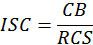 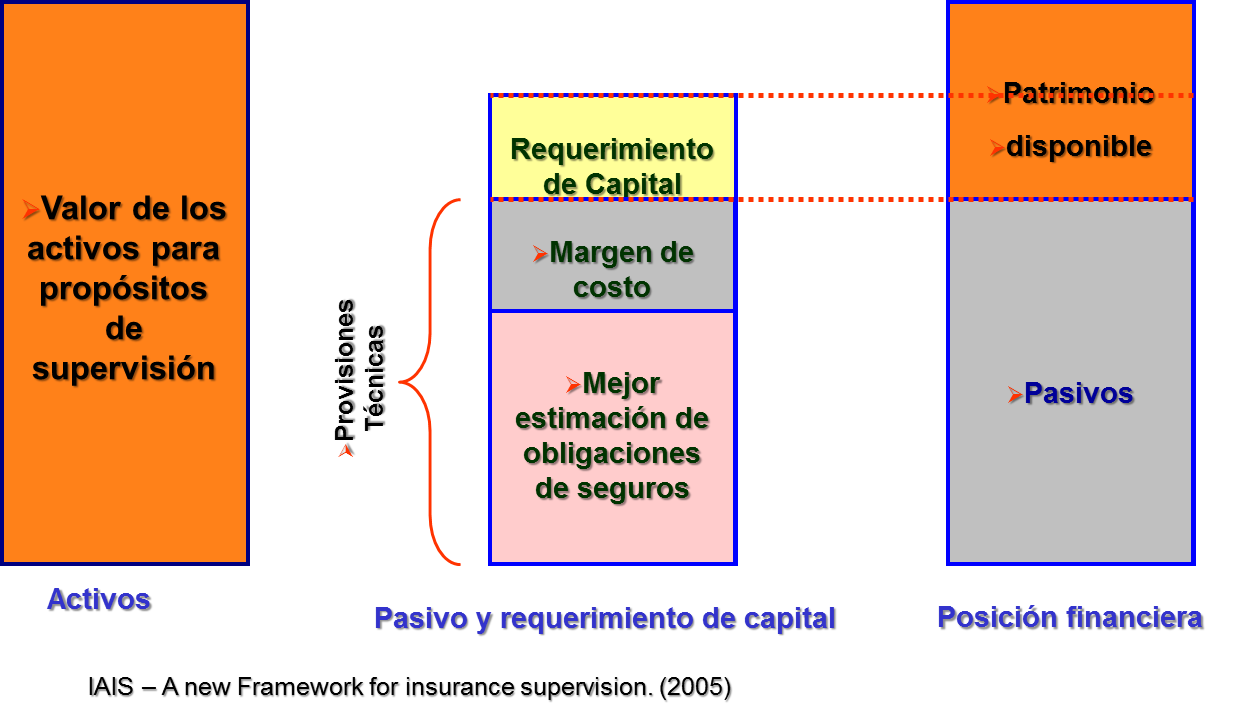 14
Reglamento de AutorizacionesRequisitos Mínimos de Funcionamiento
Reglamento de AutorizacionesRequisitos Mínimos Sistema Administración Integral de Riesgos
Reglamento de Autorizaciones
Atención PBS 16
Supervisión
Evaluación del sistema de administración integral de riesgo
19
Explícita y acorde con la complejidad del negocio
 Independencia entre la evaluación de riesgos y las áreas operativas
Definición de procedimientos, perfil de puestos y funciones
Gobierno y control interno
Identificación, Evaluación, Control y  Mitigación de riesgos
Posición de capital
Productos nuevos
Inversiones
Retención y reaseguro
Conflictos de interés
Nombramientos claves
Niveles de aprobación
Políticas explícitas
Modelos
Flujo de información
Toma de decisiones
Control de políticas y límites establecidos
Monitoreo financiero
Estructura y procedimientos
SAIR
Pertinentes
Información
Pruebas
Escenarios extremos
Prueba de uso
Evaluación del sistema de administración integral de riesgo
20
¡Muchas gracias!
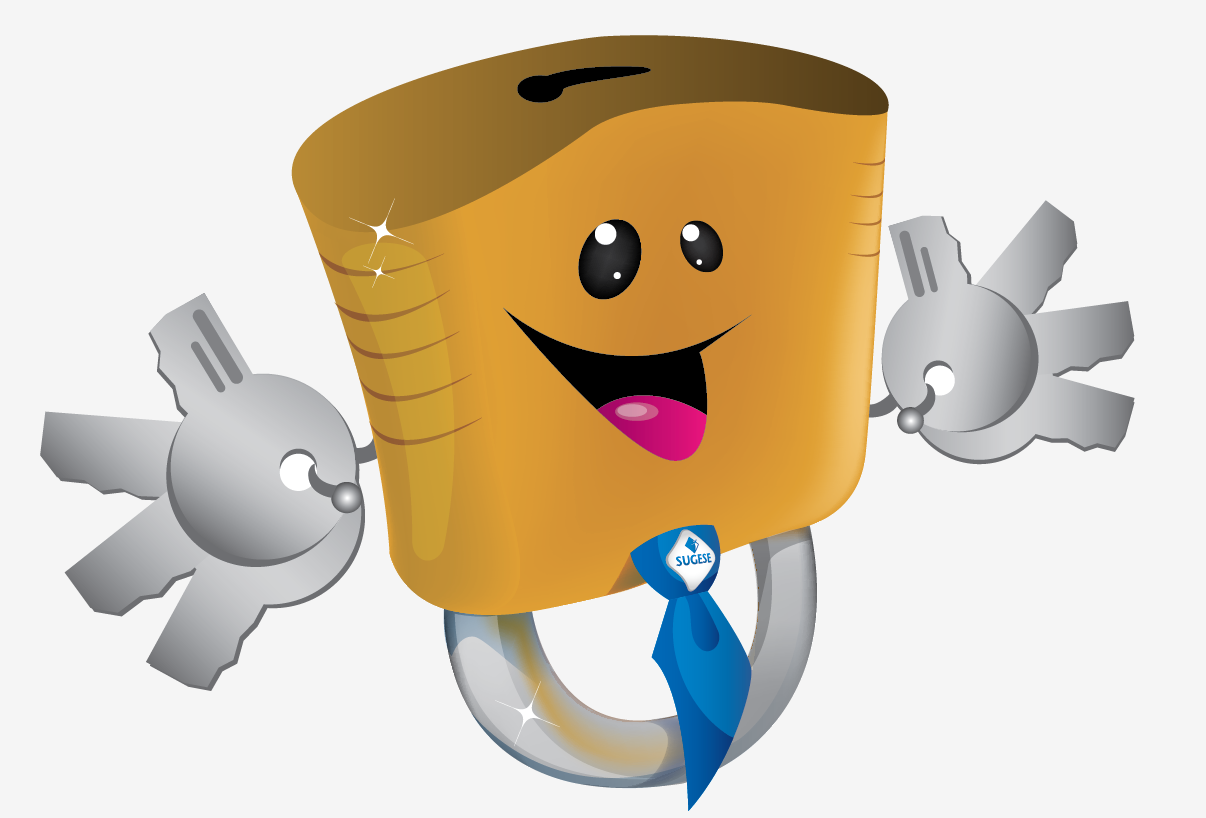 Teléfono:  (506) 2243-5108
Fax:  (506) 2243-5151
E-mail: sugese@sugese.fi.cr
www.sugese.fi.cr